Submissions on GTAC preliminary assessmentpresentation to stakeholder workshop
Gas Industry Co
27 March 2018
Content
Matters GIC is particularly interested to get more information about
Current thoughts about form of Final Assessment paper
Next steps
Gas Industry Co
2
1. Matters GIC is particularly interested to get more information about
New(ish) material… perhaps better described as material that we haven’t considered in depth 
We don’t include the possible GTAC changes signalled in the First Gas submission. This is new (and welcome) information, but not relevant to our assessment… we continue to assess the 8 December 2017 GTAC
Points where different stakeholders have strongly contrasting views
Gas Industry Co
3
New(ish) material (1)
Methanex (Q3): peaky usage should be discouraged whether capacity is scarce or not
Vector (Q3): when there is no congestion at Congested DPs overrun fees will be punitive 
Todd (Q3): barriers to competition concerns overstated, since most benefits of diversity are achieved with 10 customers or less
Shell (Q5): removal of displaced gas nominations is bad for trading
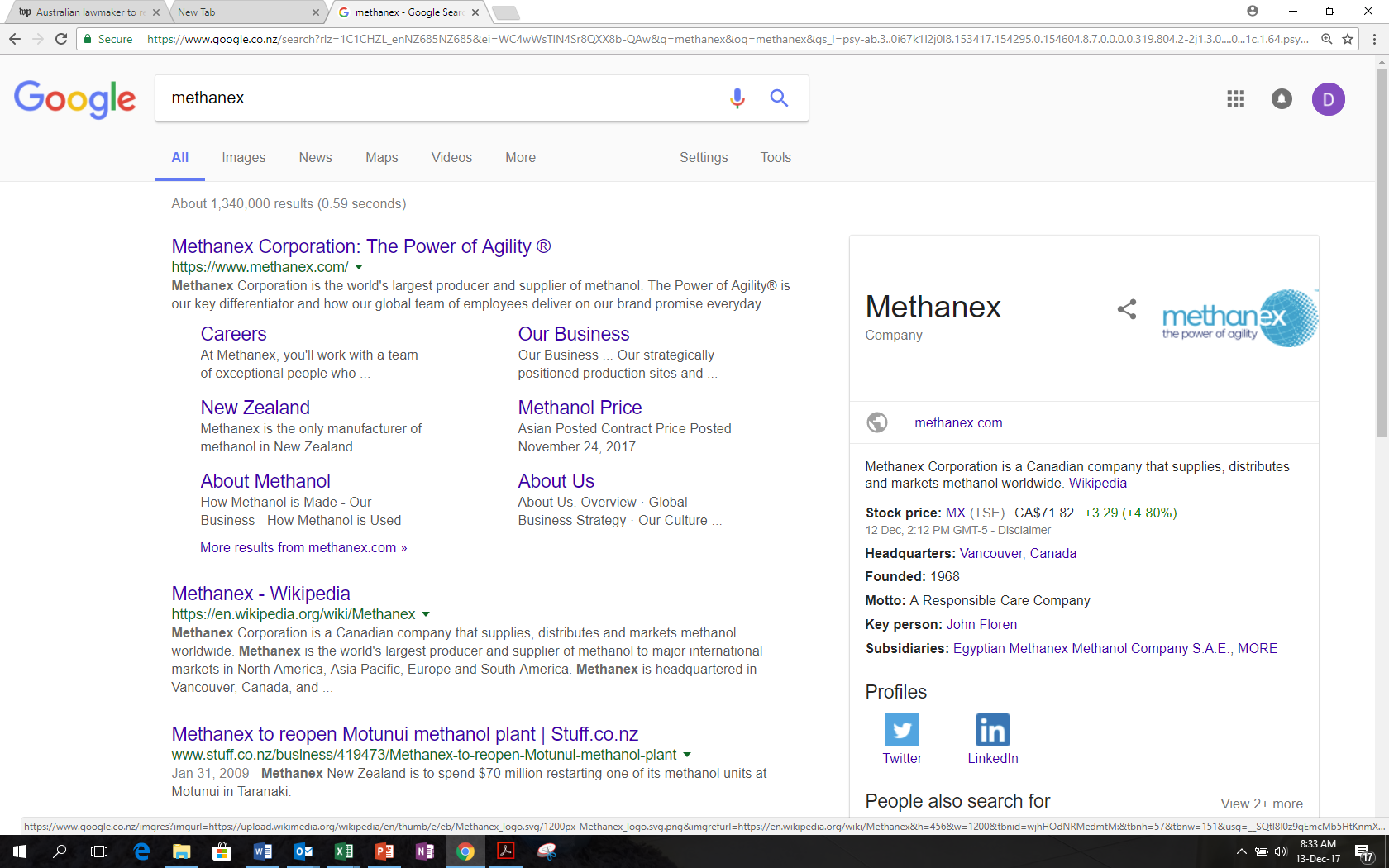 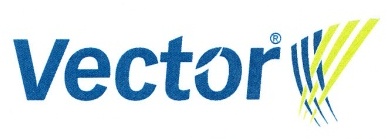 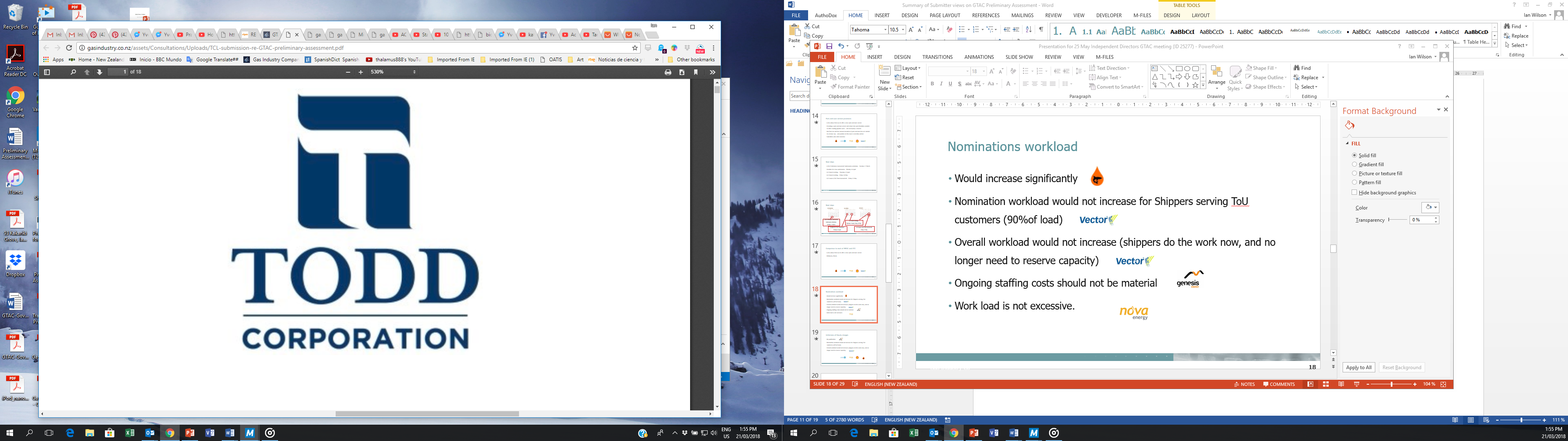 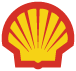 Gas Industry Co
4
New(ish) material (2)
First Gas (Q6): uncertainties over tolerances are mitigated by the obligation on First Gas to act impartially
Methanex (Q6 and Q16): harsh overruns and balancing charges are inconsistent with First Gas having lax obligations to balance and encouraging the use of linepack (freely and through Park and Loan) 
Shell (Q6): balancing proposal is unconventional, so First Gas must prove why it is superior to MBB
Trustpower (Q6): ERM fees will put upward pressure on market prices
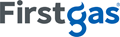 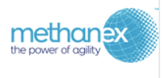 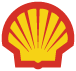 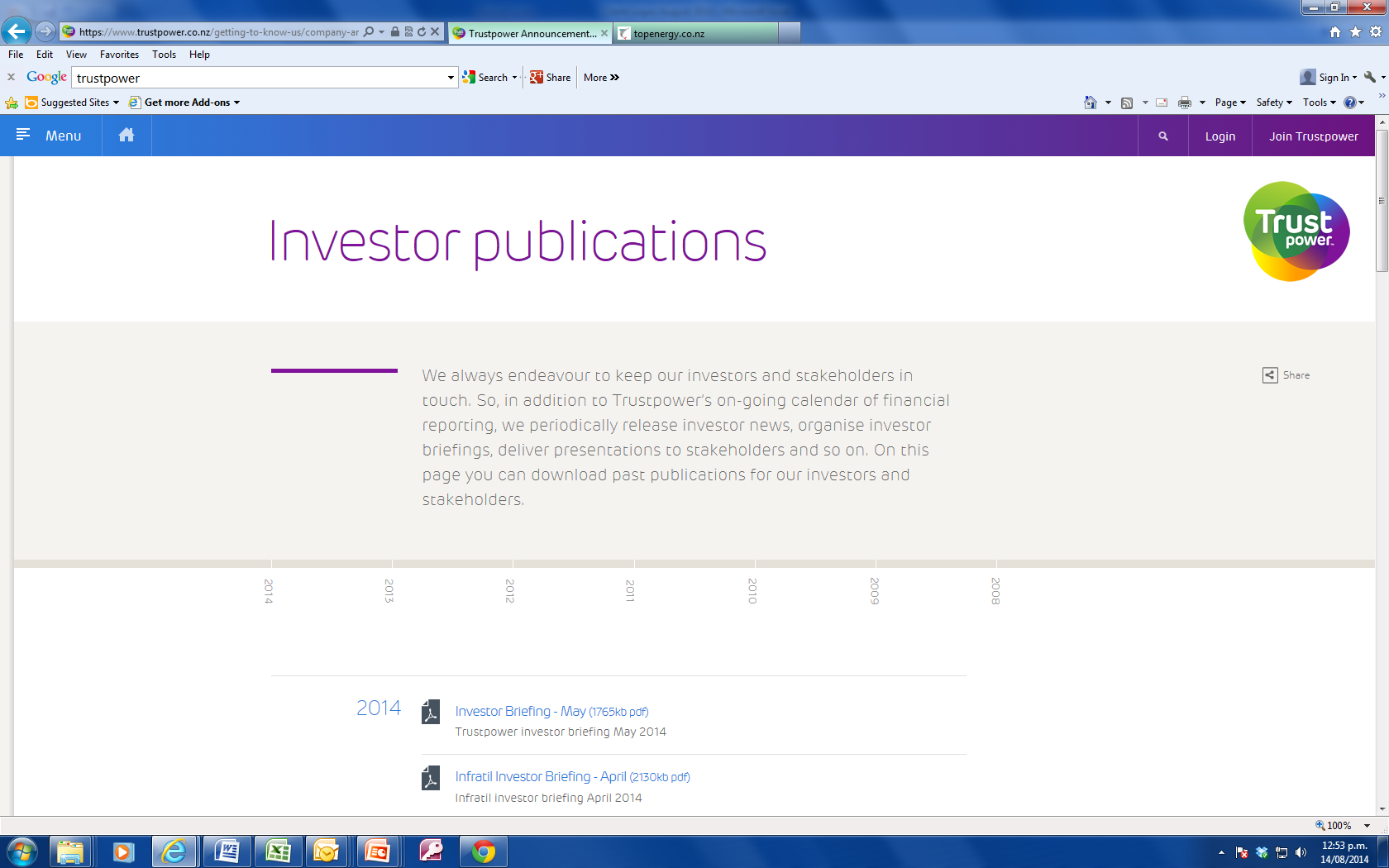 5
Gas Industry Co
New(ish) material (3)
First Gas (Q7): MPOC and VTC require immediate compliance with an OFO
Greymouth (Q14): a change in transmission products and access terms should require a reassessment of non-standard pricing and terms of existing SAs 
Methanex (Q14 p3): existing SAs remain confidential, so impact in a GTAC context is unknown. For MPOC users this substantially reduces transparency
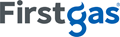 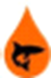 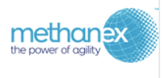 Gas Industry Co
6
New(ish) material (4)
Genesis (Q14): SAs may become more common than GIC assumes (eg Genesis may need an SA to avoid hourly charges)
Shell (Q18): GTAC allows a party to be “deemed” not to be an RPO, this should only ever be determined by the facts
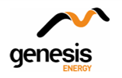 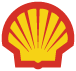 Gas Industry Co
7
Strongly contrasting views: nominations workload
Greymouth (Q2,Q15): workload would increase significantly
Trustpower (7.1.5): mass market retailers need to nominate to many more DPs
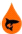 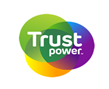 Vector (Q15): workload would not increase for Shippers serving ToU users (90% of load) or overall, since estimates are done now, and capacity reservations are no longer required
Genesis (Q15): ongoing staffing costs should not be material 
Todd (Q15): workload is not excessive
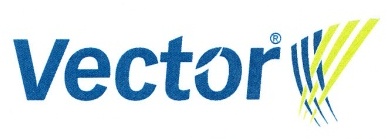 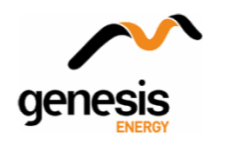 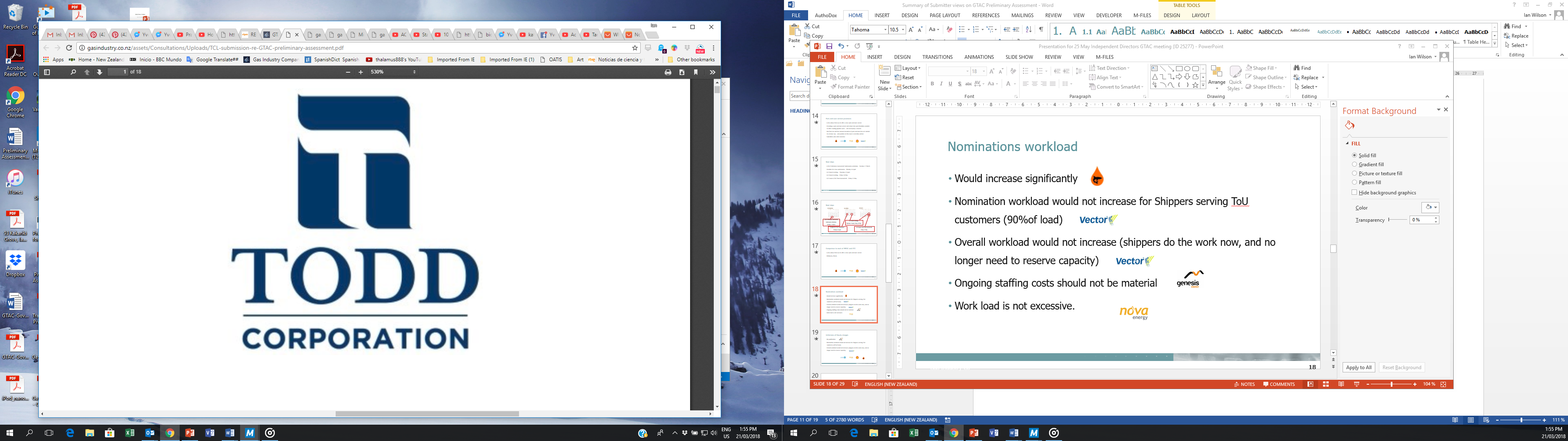 Gas Industry Co
8
Strongly contrasting views: ERM fees
Shell (Q6): ERM fees will worsen TTP outcomes and reduce spot market activity
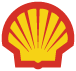 Todd (Q6): ERM fee incentive for greater trading is undervalued
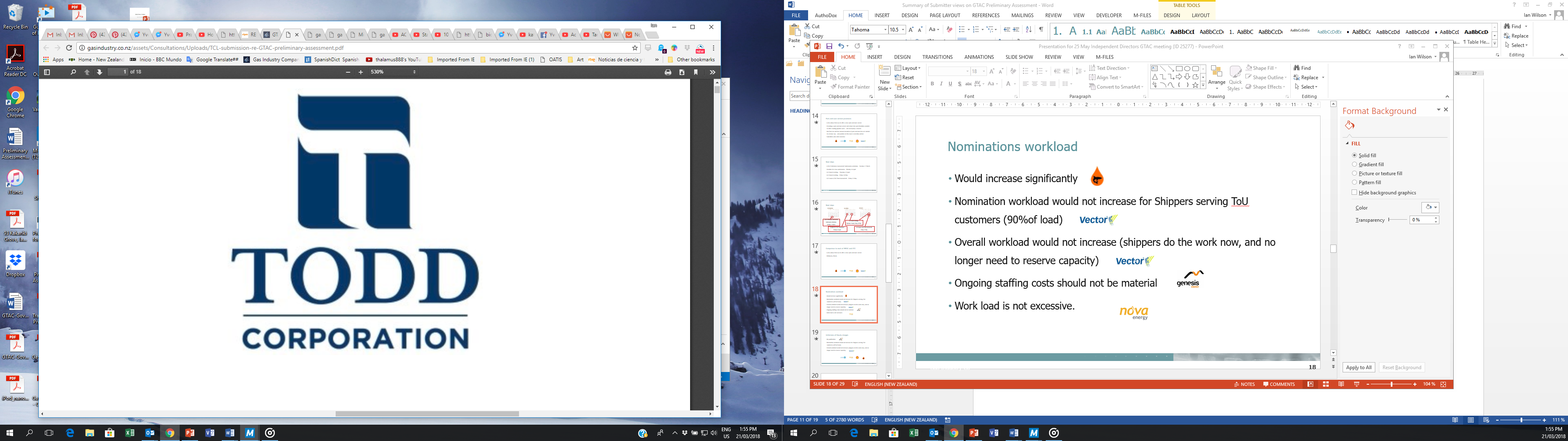 Gas Industry Co
9
Strongly contrasting views: Supplementary Agreements
First Gas (Q14): Assessment misses the importance of requiring parties to demonstrate the need for an SA
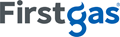 Todd (Q14): Third party interests could be protected by a process in which SAs are ratified by an independent party such as GIC 
Greymouth (Q14): Allowing parties to contract out of part of GTAC in advance destroys the integrity of the GTAC
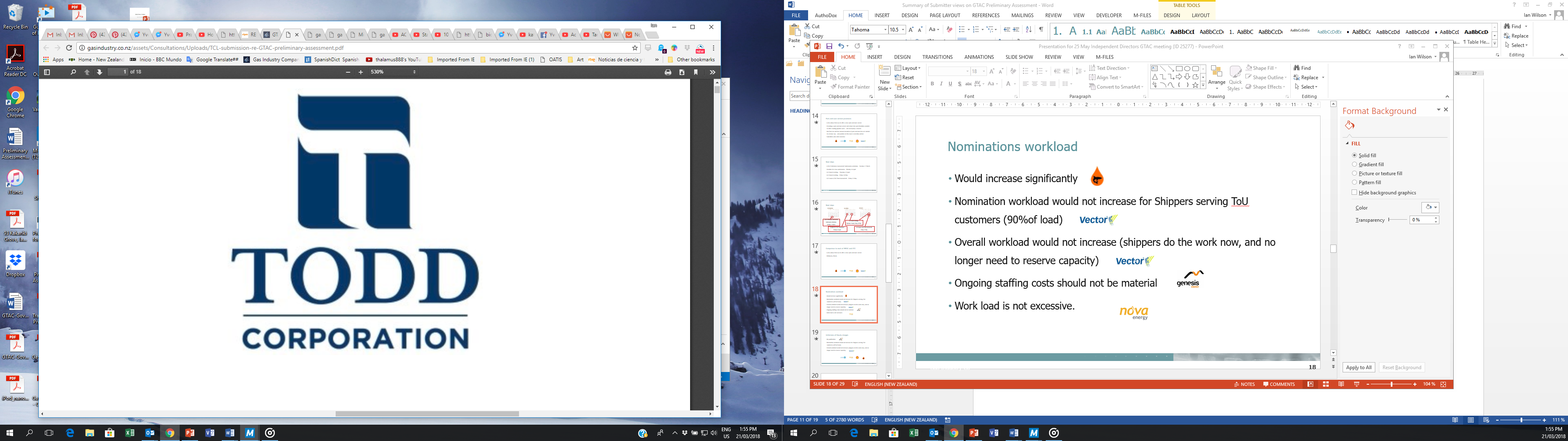 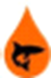 Gas Industry Co
10
Strongly contrasting views: TTP
First Gas (p6 & Q19): GTAC drafting better reflects operating reality
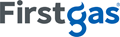 Shell (Q19): Frequency of excursions will increase under weak balancing provisions so TTP terms should be at least as strong or stronger
Methanex (Q19): Obligation is weak (“reasonable endeavours”) and ambiguous (subject to “aggregate ERM of shippers”)
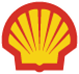 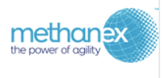 11
Gas Industry Co
Strongly contrasting views: Gas Quality
Methanex (Q9): Provides numerous examples of how IP’s obligations are not well described in GTAC, and how First Gas has no obligation require compliance
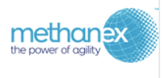 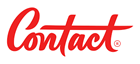 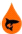 Contact, Greymouth, Todd, MGUG (Q9): Agree with preliminary assessment of “no noticeable change”
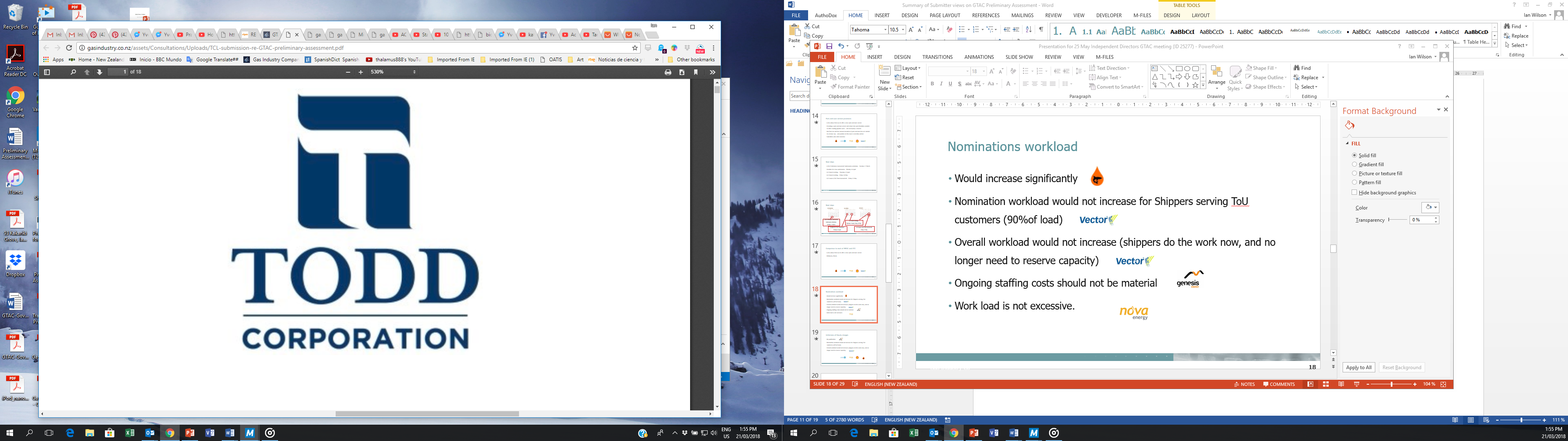 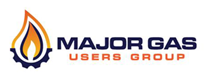 Gas Industry Co
12
Strongly contrasting views: OR/UR Fees
Todd (Q16): Once OR/UR incentives are balanced, many pricing concerns fall away
First Gas (Q16): Once balanced, incentives will be fair and efficient
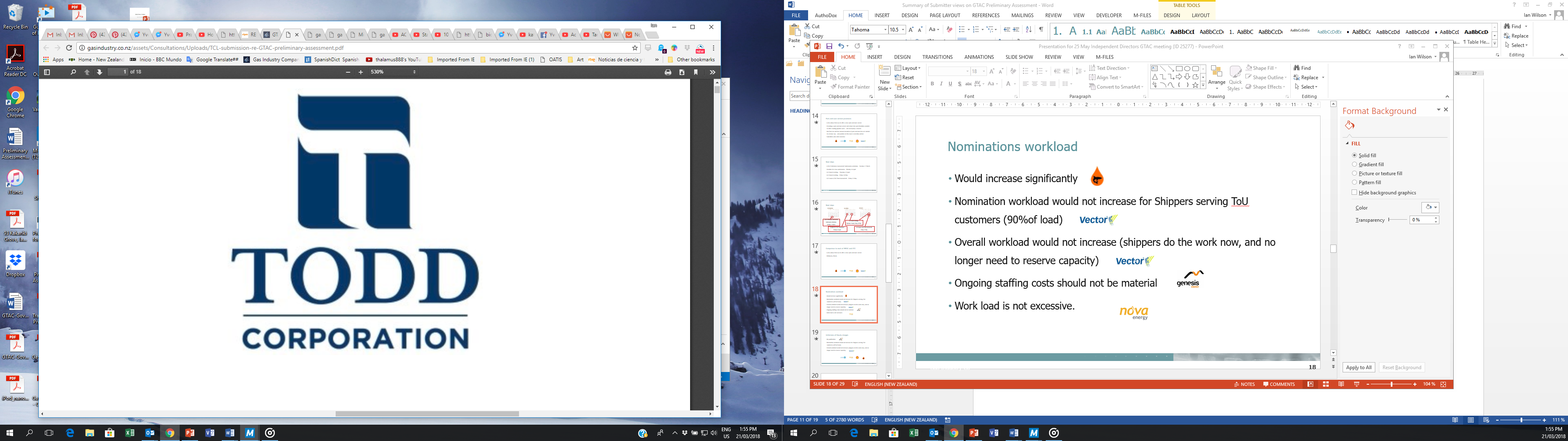 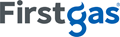 Genesis (Q16): Given flexibility of system there is no physical rationale for incentivising highly accurate nominations
Trustpower (p2): Fees may inefficiently discourage pipeline use when capacity is not scarce
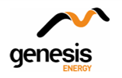 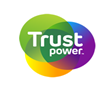 Gas Industry Co
13
Strongly contrasting views: PR risk to mass-market retailers
First Gas (p5 & Q8): If shipper can’t obtain PRs the result is the same as not having reserved capacity under the VTC (ie results in overruns and potential liability to consequential loss suffered by other parties)
Todd (Q8): Analysis does not recognise potential cost of congestion under the existing codes. Mass-market retailer concerns are overstated
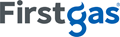 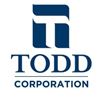 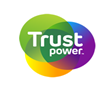 Trustpower (p7): ﻿Pleased GIC and other submitters recognise its concern about inefficient allocation of risk if unable to secure PRs
Gas Industry Co
14
Strongly contrasting views: First Gas discretion
First Gas (Q22): Levels of discretion strike the right balance
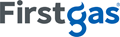 Methanex (Q22): First Gas “striking a reasonable balance between the adverse effect of offtake with a higher Hourly to Daily ratio” is entirely inappropriate. First Gas discretion to provide tailored Specific HDQ/DDQ allowances is materially worse on efficiency and fairness. 
Shell (Q22): Protection of TTP limits are inadequately specified and too open to First Gas discretion
Vector (Q22): Currently daily cash-out incentivises trading, ERM charges set at First Gas discretion could adversely affect trading
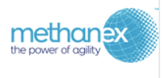 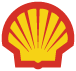 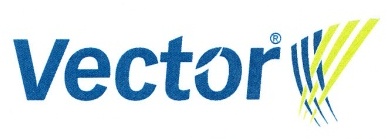 Gas Industry Co
15
Strongly contrasting views: Information disclosure
First Gas (Q23): Publication of ICAs is more transparent than VTC. Publication of running mismatch position is more transparent than MPOC or VTC. Publishing reasons for SAs will increase transparency
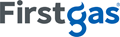 Shell (Q23): Unlike MPOC, GTAC does not require disclosure of hourly SQs, metered quantities or imbalances at each RP and DP
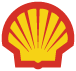 Gas Industry Co
16
Strongly contrasting views: liability
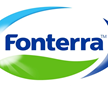 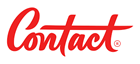 Contact, Fonterra, Todd, Vector etc (Q9 and Q18): Should retain the back-to-back indemnity for non-specification gas
Methanex (Q18): Liability between Shippers and IPs not adequately addressed
Methanex, Shell, Todd, (Q9 and Q18): “Deeming” a party not to be an RPO for injecting non-spec gas presents IPs with intractable difficulties
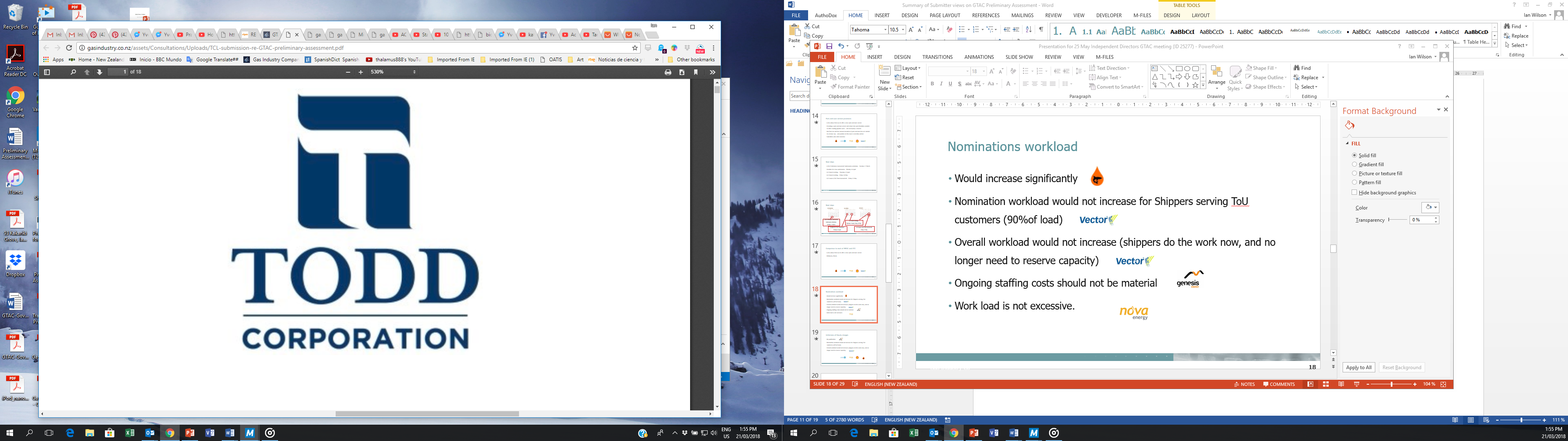 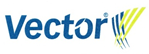 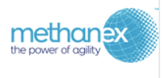 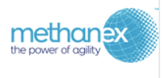 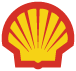 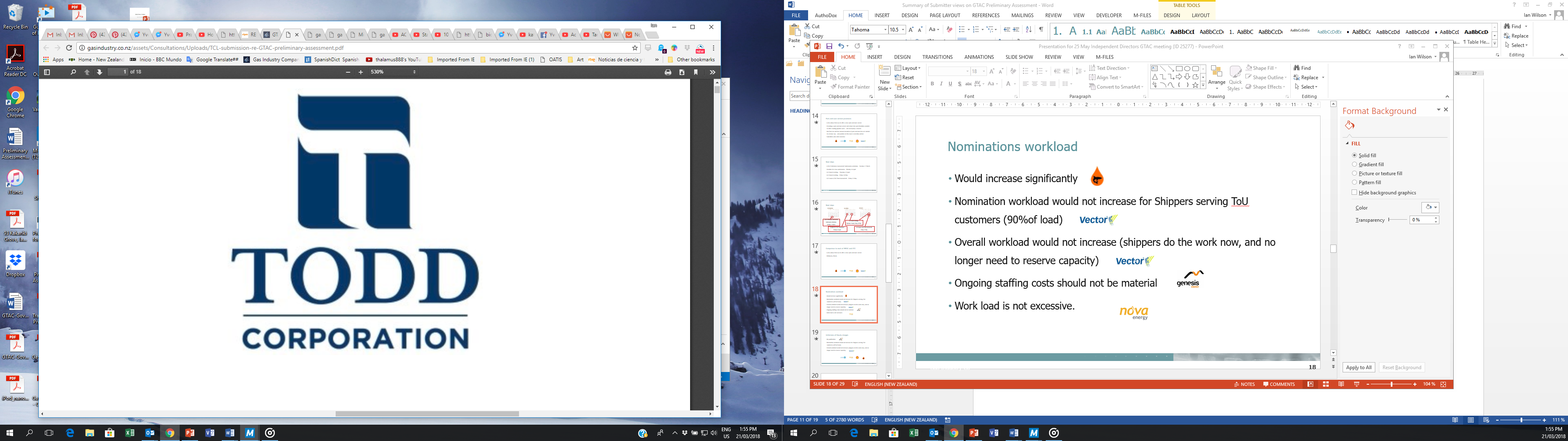 First Gas (Q18): Concerned at perception that proposal does not efficiently provide for recovery of losses
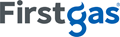 Gas Industry Co
17
How submitters view the GTAC?
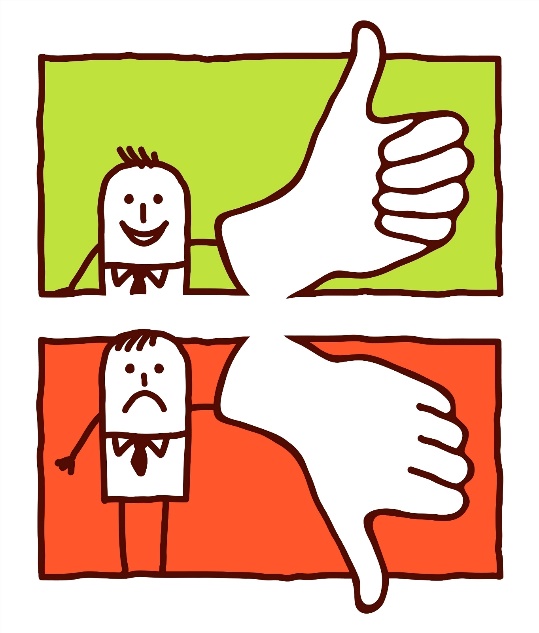 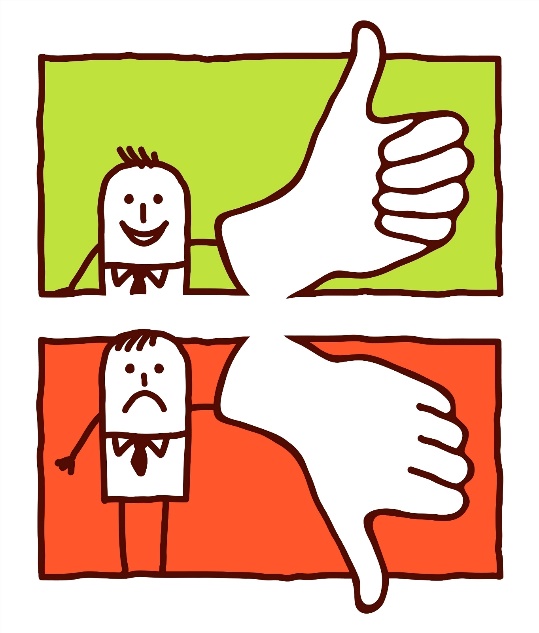 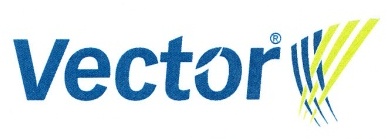 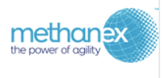 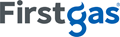 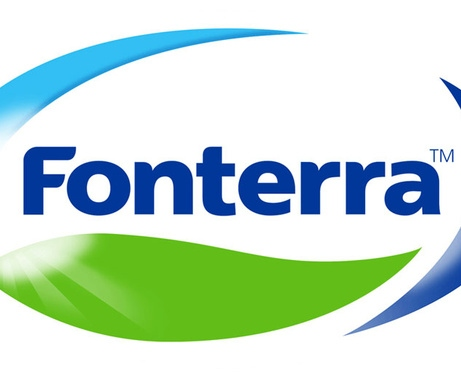 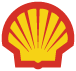 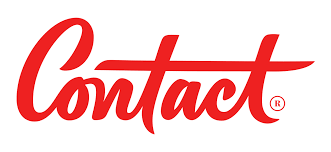 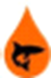 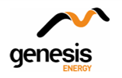 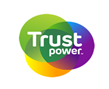 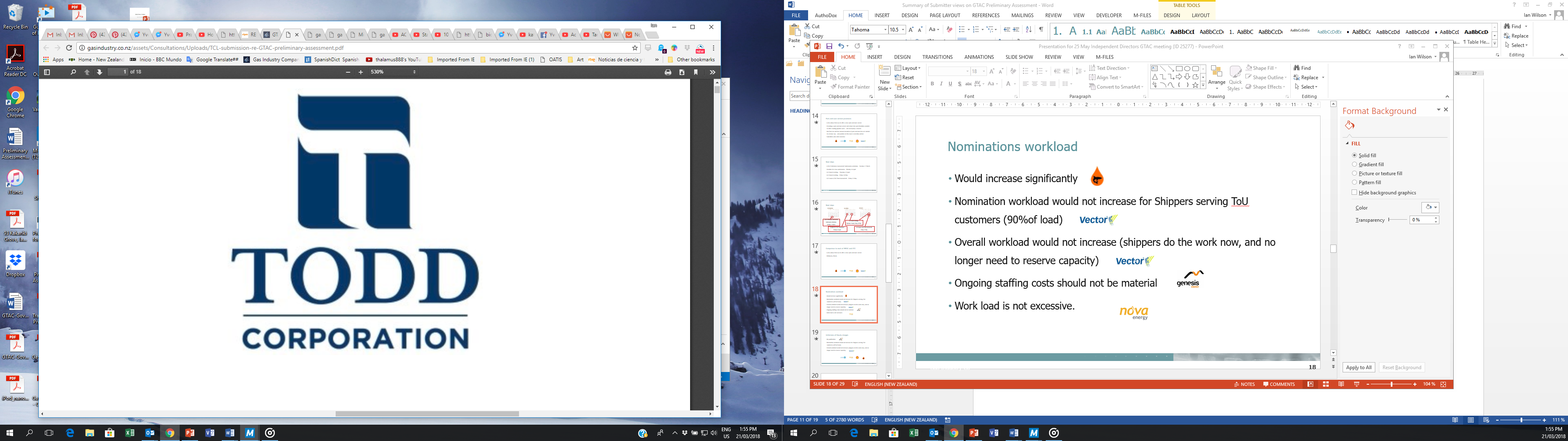 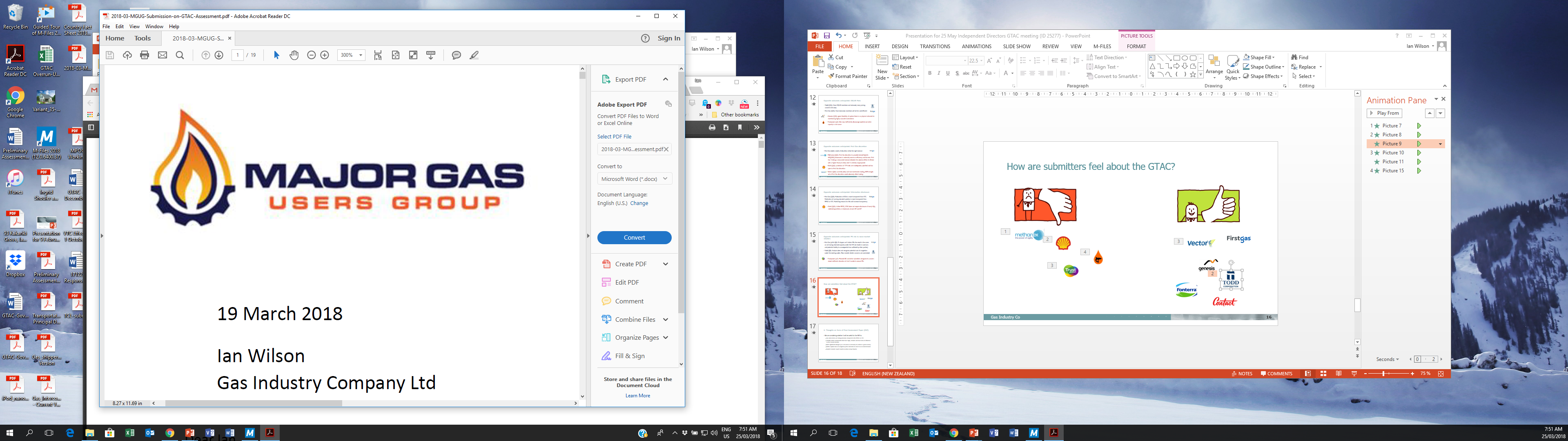 Gas Industry Co
18
2. Form of Final Assessment Paper (FAP)
We are considering whether it will be useful for the FAP to:
Say when items are being primarily compared to the MPOC or VTC
Identify which components have high, medium and low levels of influence on the overall decision
Note significant linkages (ie a red arrow is necessary to achieve a green arrow)
Better explain how we weighed up the elements to come to an overall decision
Explicitly consider expert reports (Lantau Group Report)
Gas Industry Co
19
3. Next steps
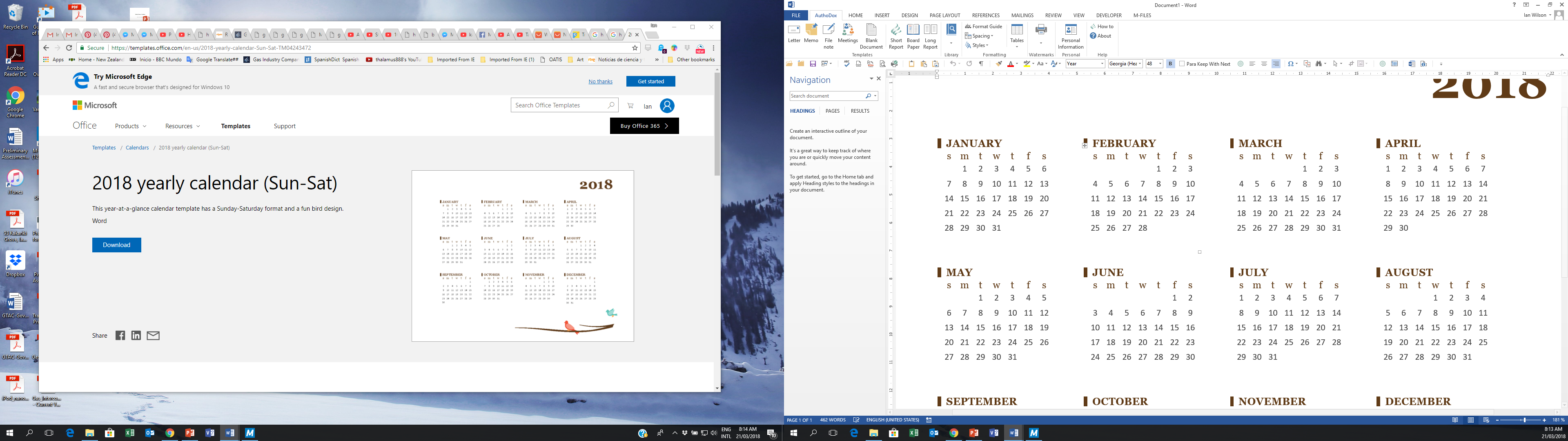 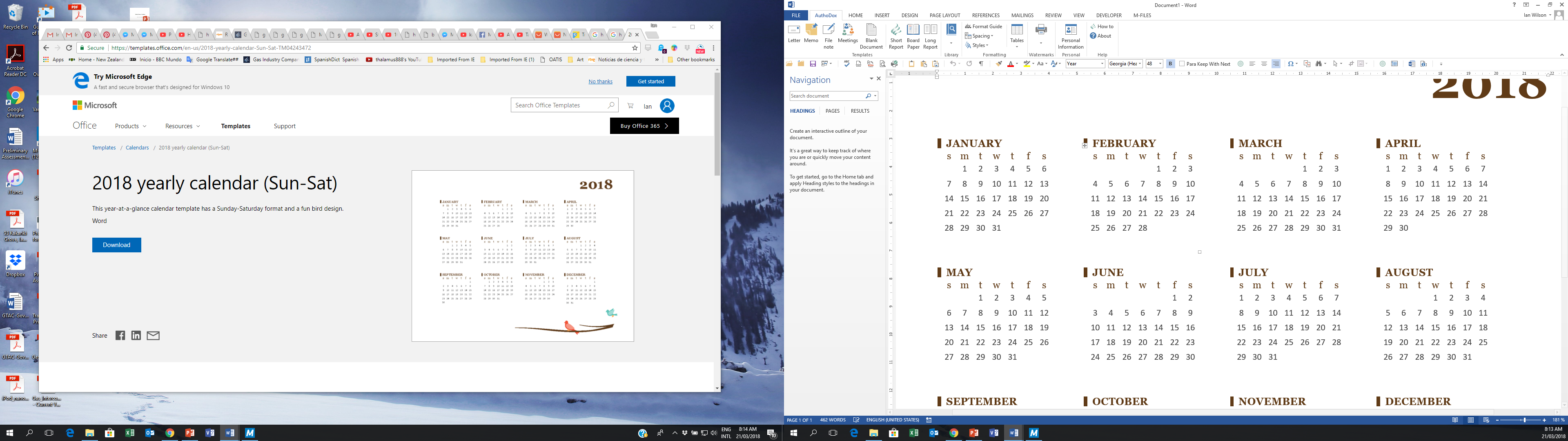 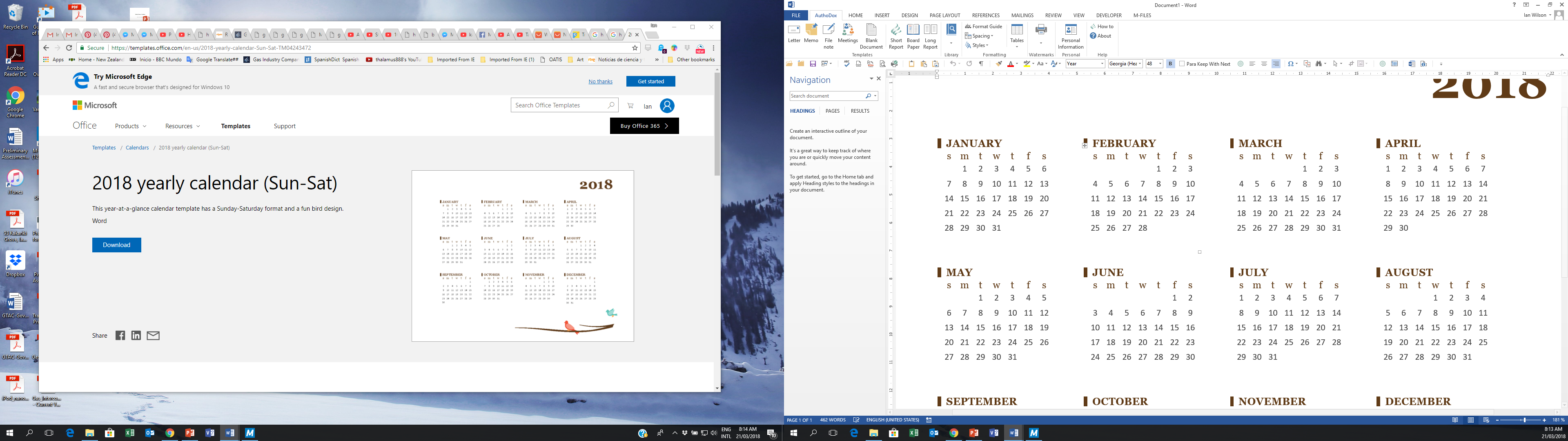 Deadline for cross-submissions
Monday 16 April
GTAC Preliminary Assessment Submissions Workshop
Tuesday 27 March
GIC issues GTAC Final Assessment
Friday 25 May
Gas Industry Co
20